Leadership Fellow, is it worth it?
Dr Ryan Dias
What is the Future Leaders Programme?
Opportunities for trainees and qualified Allied Health Professionals to do a one year Leadership Fellowship
Grow and develop their personal leadership skills
Fellowships are available from education and simulation, to patient safety and quality improvement.  
Take on live projects, one year in length
Responsible for their design and development under the supervision of an experienced clinical leader.
What does it allow me to do?
Build a network of expert contacts with medical and NHS management leaders.
Enhance skills and competencies that are essential to be a future medical leaders.
Develop and deliver a project that is relevant to the specific needs of the NHS.
Opportunity to undertake a one year postgraduate qualification e.g.. in leadership or medical education
Gain practical and academic experience in clinical leadership from local experts in the field
More than just doing a project
The Leadership Fellows meet regularly 
Organise the annual Future Leaders Conference – 
Tuesday 10th March, Royal Victoria Hotel, Sheffield  
Development opportunities 
Myers Briggs Type Indicator feedback
360 appraisal
Coaching
August 2020 Recruitment Timeline
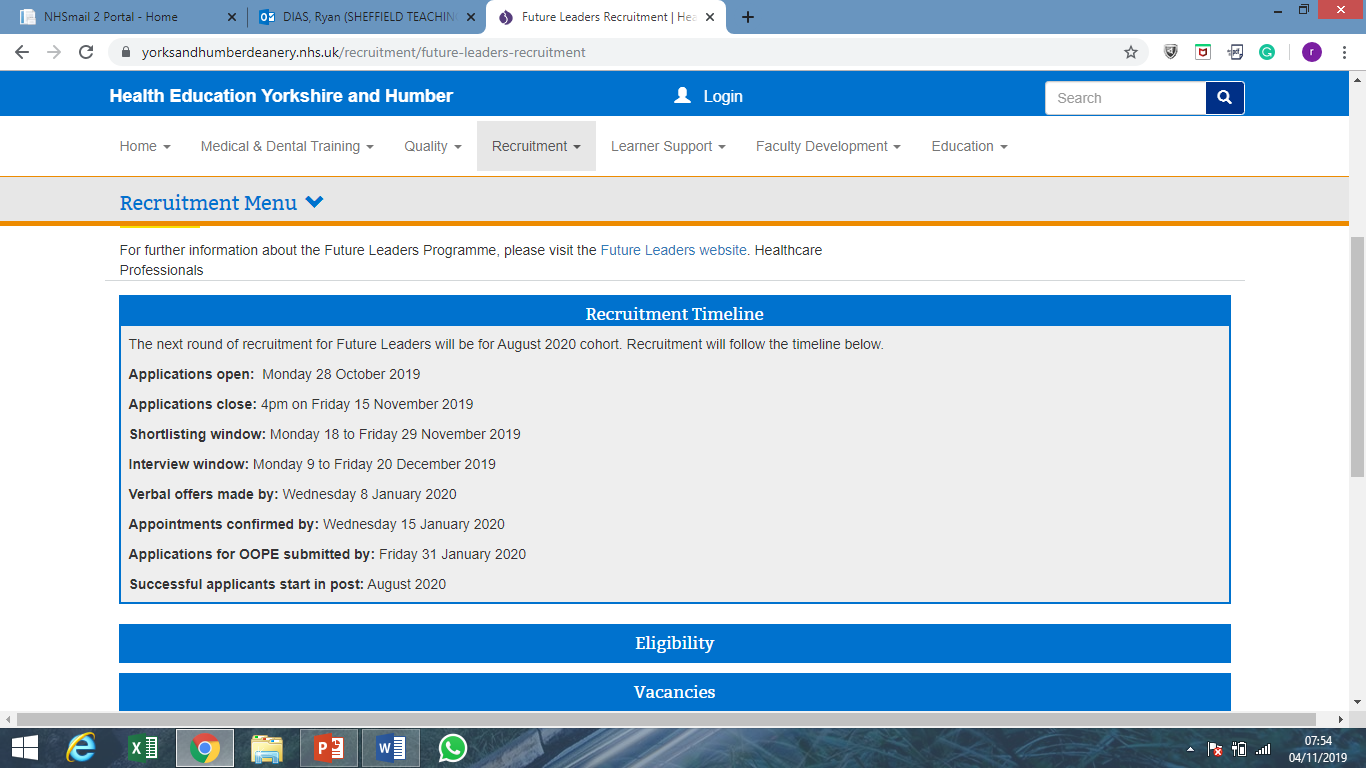 Application window closes 4pm today!
My experience on the FLP
Leadership Fellow in Physical Health and Mental Health Quality Improvement
Working Less than Fulltime at 60%
Postgraduate Certificate in Leadership and Management in Health and Social Care
Future Leaders Conference organising committee
Coaching
Deanery Courses
External Leadership courses and conferences
Bitesized Teaching
Started 2014 in Chesterfield
10 minute teaching sessions for Mental health staff on Physical Health Topics
Now a national initiative run through HEE
FLP has given me the time to develop it and spread it further
Flipping it so Mental Health topics are being delivered to Physical Health staff
Learnt how to spread it more efficiently
Learnt how to deliver the message quickly and effectively for a variety of Audiences
Bitesized Teaching
Putting together funding bids
Finding ways to implement it into organisations
Learning about how to share the vision of it for the future with others
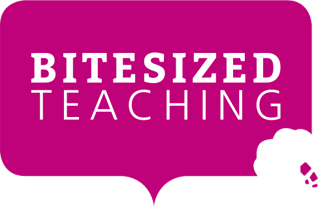 Safety Nets
Idea stemmed from Dr Rowlands work between Chesterfield FC and Chesterfield CMHT - The Spireites Active for Life programme
There is currently a long internal wait for therapy
No treatment for young people while they wait for a therapy to help with anxiety or depression
Safety Nets
Physical activity positives impact on mental health
Football / Rugby clubs power of the badge
Away from “hospital environment”.
8 week group run between CAMHS and a Professional Sports Club 
Each therapy group runs for 2 hours after school in term time, the first hour focussing on physical activity (run by the football club) and the second hour focusing on psychoeducation, run by CAMHS staff.
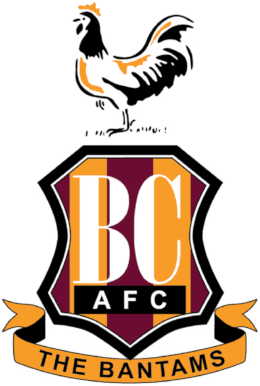 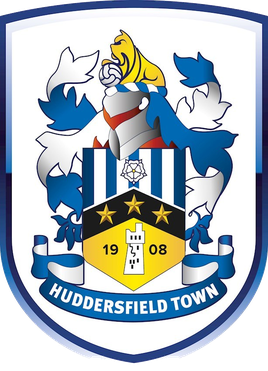 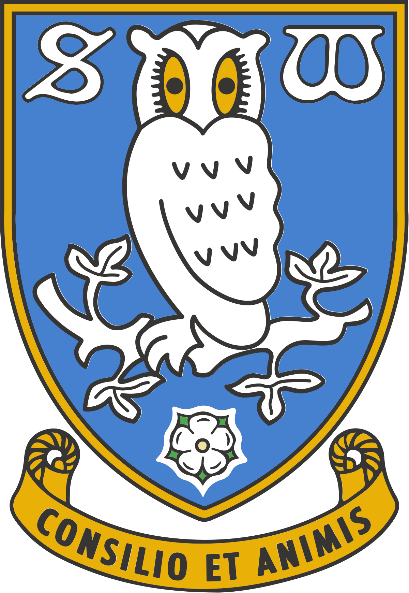 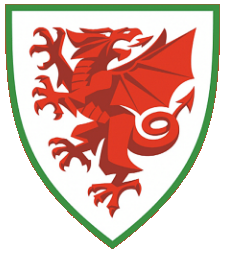 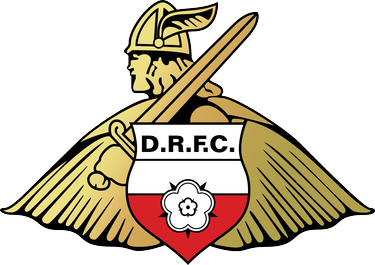 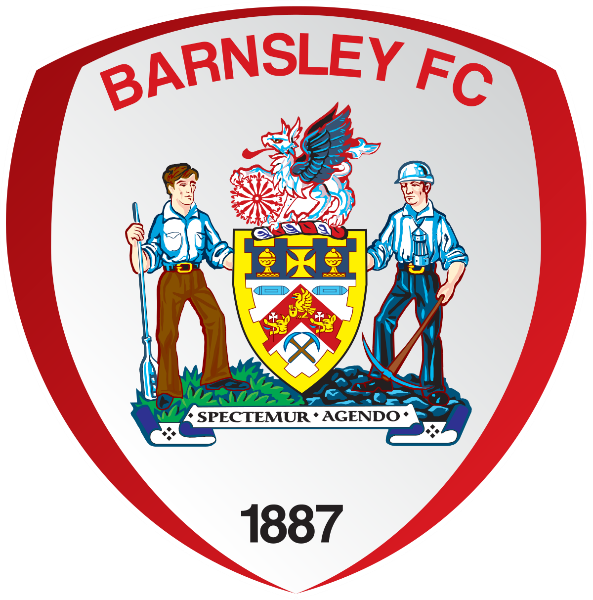 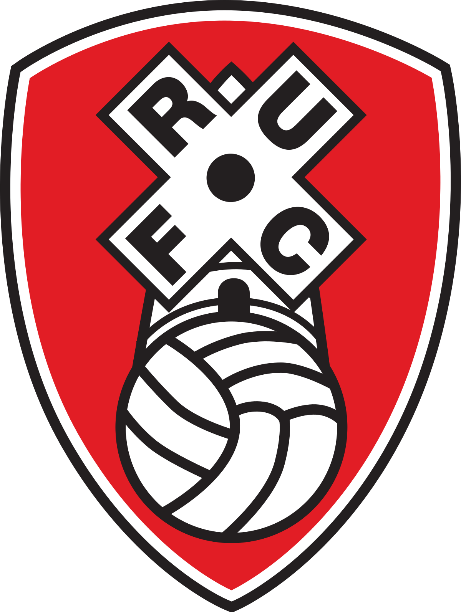 Safety Nets
Learnt how to spread it across multiple sites
Understanding how to collaborate between NHS and external organisations
Turning it into a research project
Using skills learnt from courses and implementing them directly
“ the last 8-week period this has been a godsend.”.
“I honestly have not seen her so motivated or proud of being part of something for a long time”.
“you come here to get help with your difficulties but you get help with it in a  different way and its really effective”.
“enjoyed the physical activity  and has been more physically active - been going out more on bike, going out and playing football with friends”.
SuppoRTT
Supported Return to Training (SuppoRTT) is a centrally funded Health Education England (HEE) programme which aims to support ALL trainees to safely and confidently return to training after a sustained period of absence
Offer a variety of courses that you can do
Sheffield Conference Monday 25th and Tuesday 26th November
SuppoRTT for New Parents
Difficulties returning the work after parental leave
Possibly not aware of whats on offer while you are out of training
Co-developed with O & G trainees
Have a network of peers to engage with
Learn about caring for a child as a new parent
Less than Fulltime
Did it at 60%
Challenging due to arranging meetings on non working days
Still have flexibility but need to be adaptable
Keeping up to date
Shadow Clinics
Reading
Teaching
Overall
Invaluable experience
Develop skills you don’t get from just doing clinical work
Understand how NHS works 
Gain networks of contacts for future opportunities
Extremely rewarding and enjoyable
August 2020 Recruitment Timeline
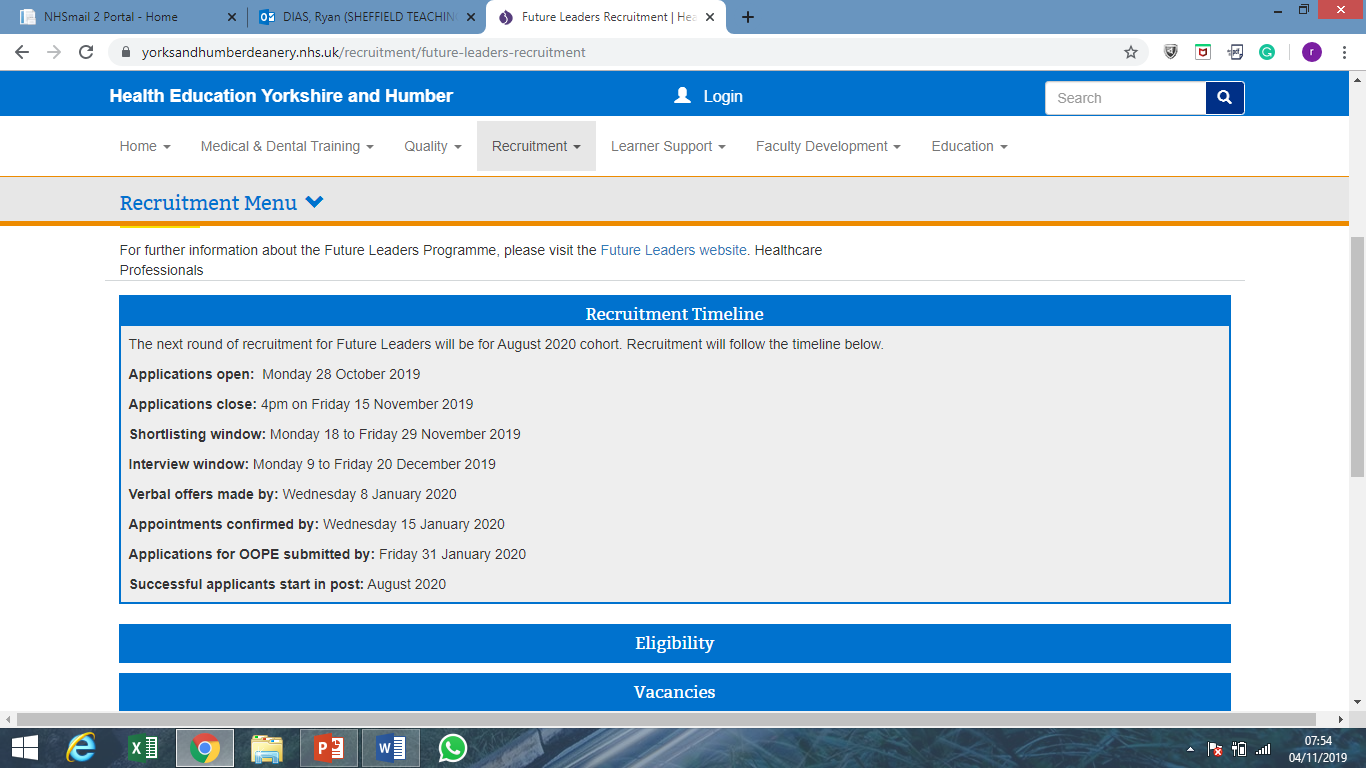 Application window closes 4pm today!
Questions?